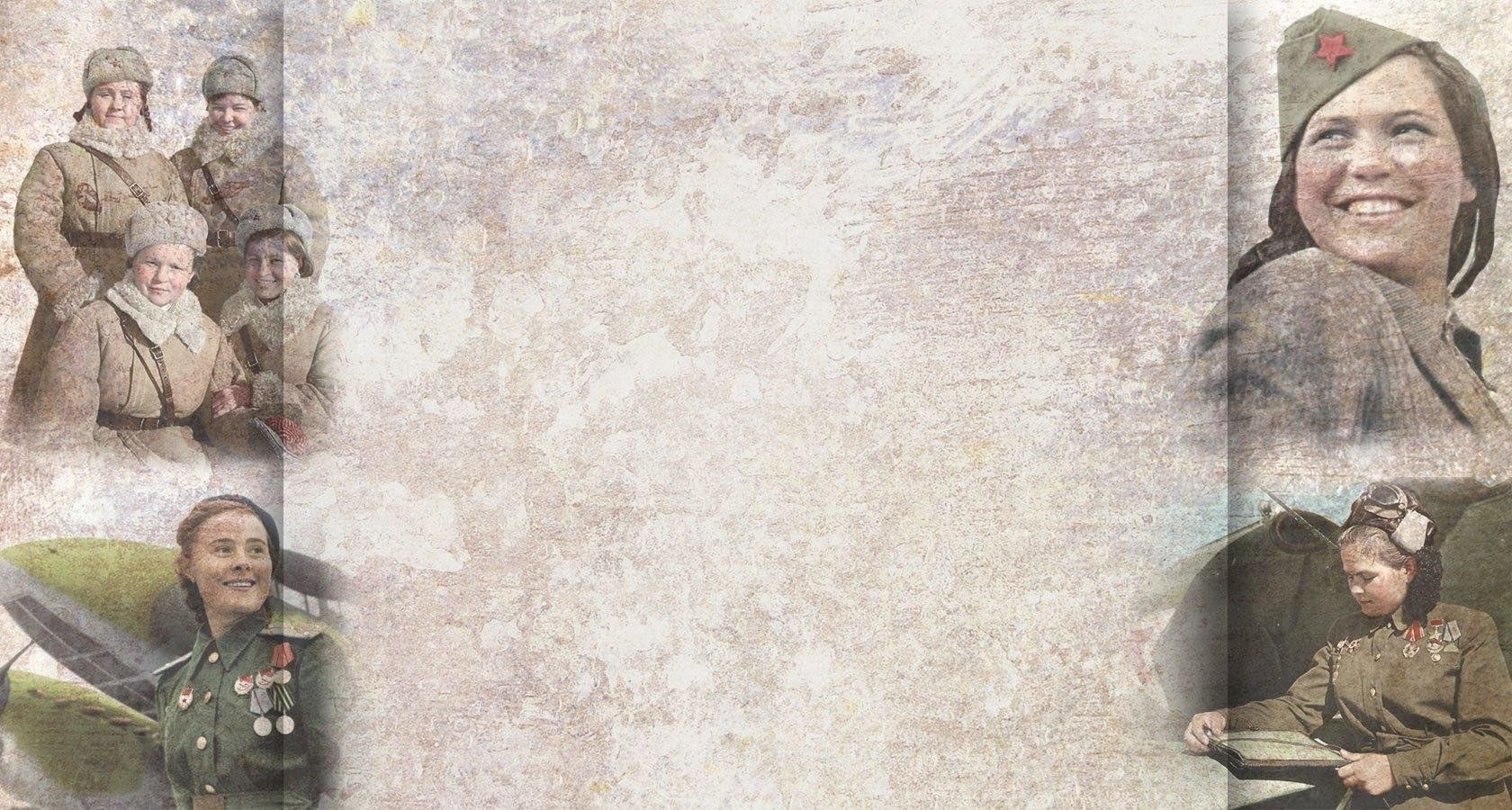 Ко Дню героев Отечества
«Не женщины придумали войну»
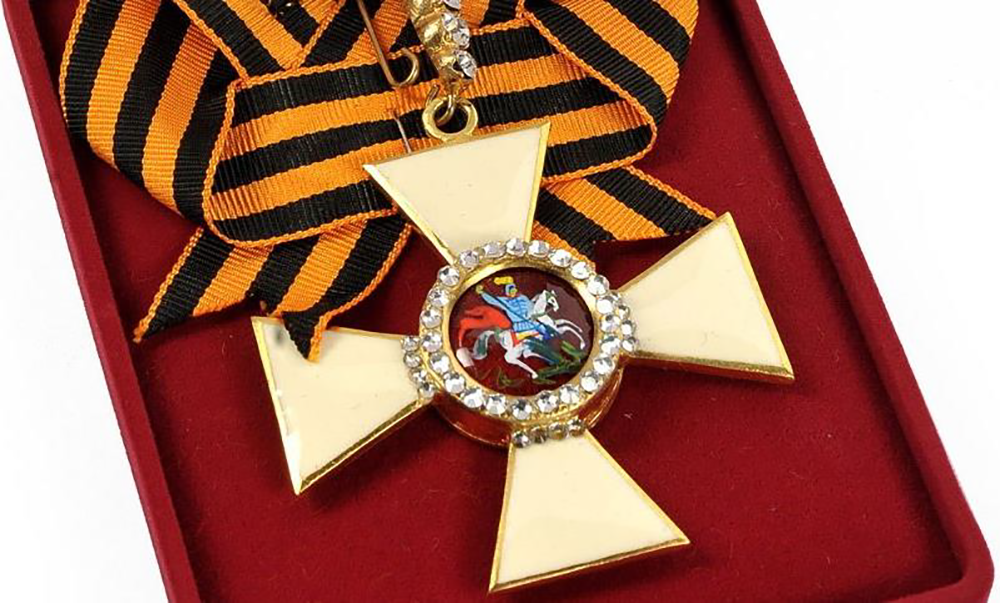 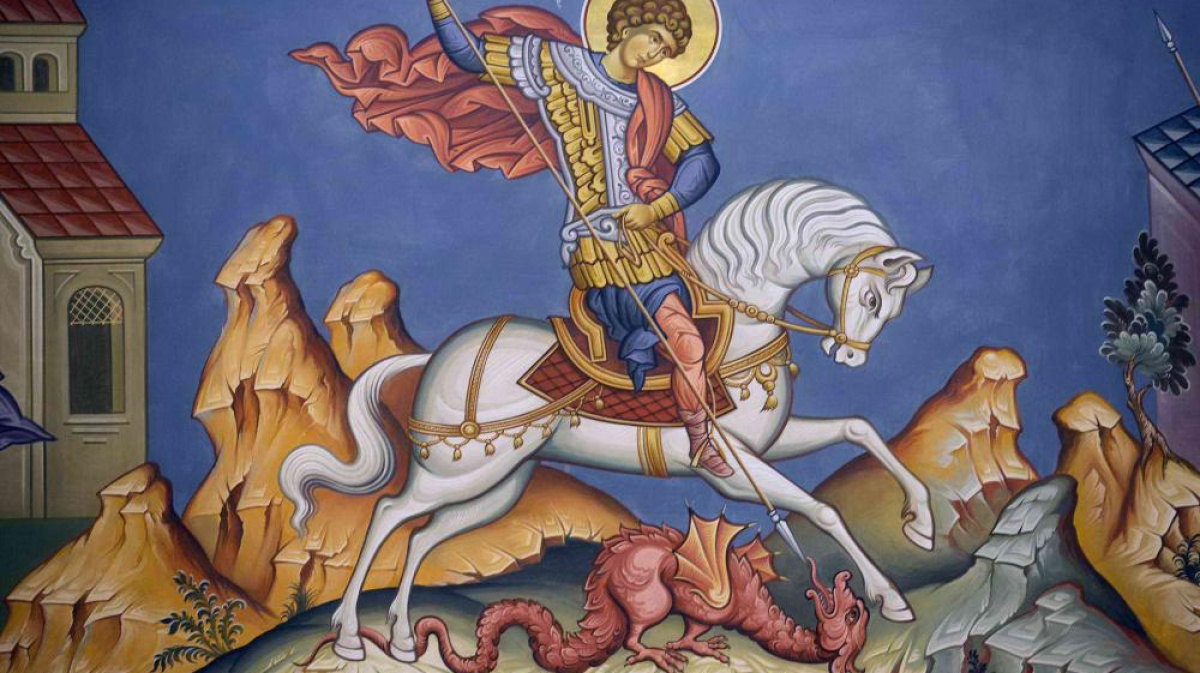 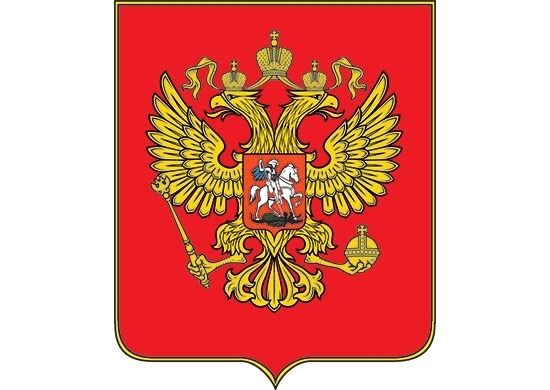 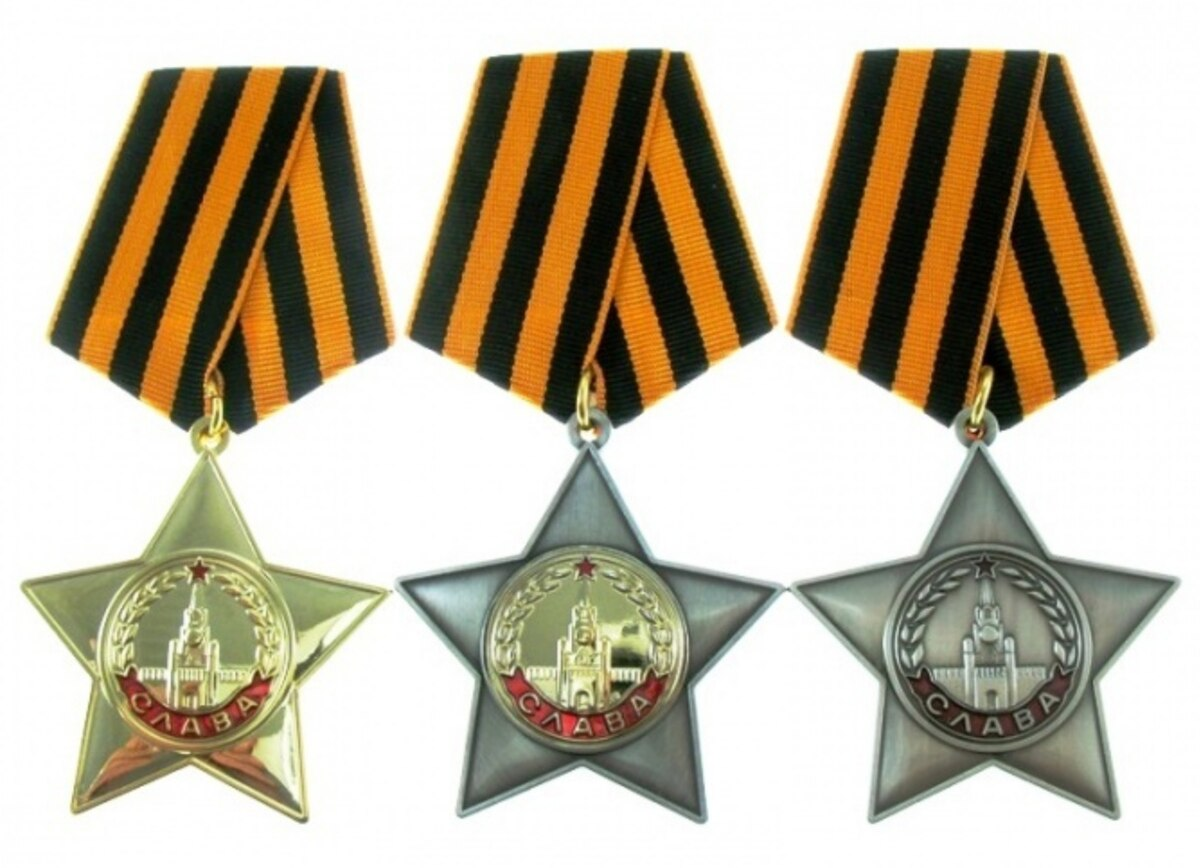 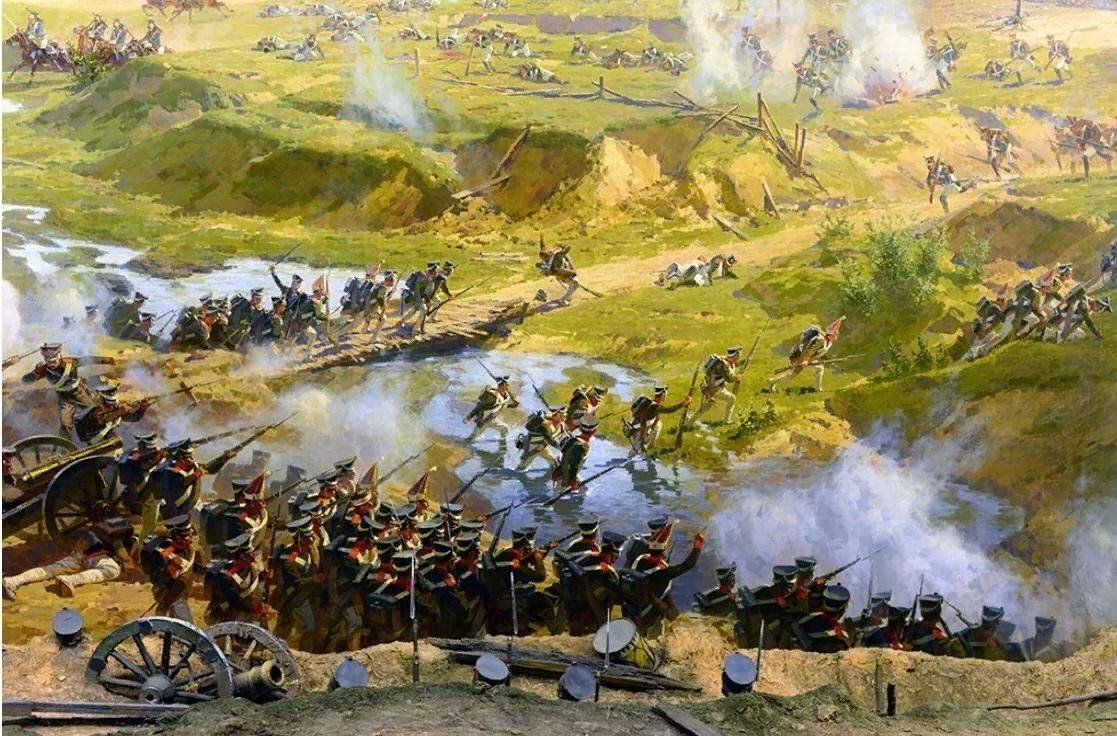 Надежда Дурова – первая в русской армии женщина-офицер
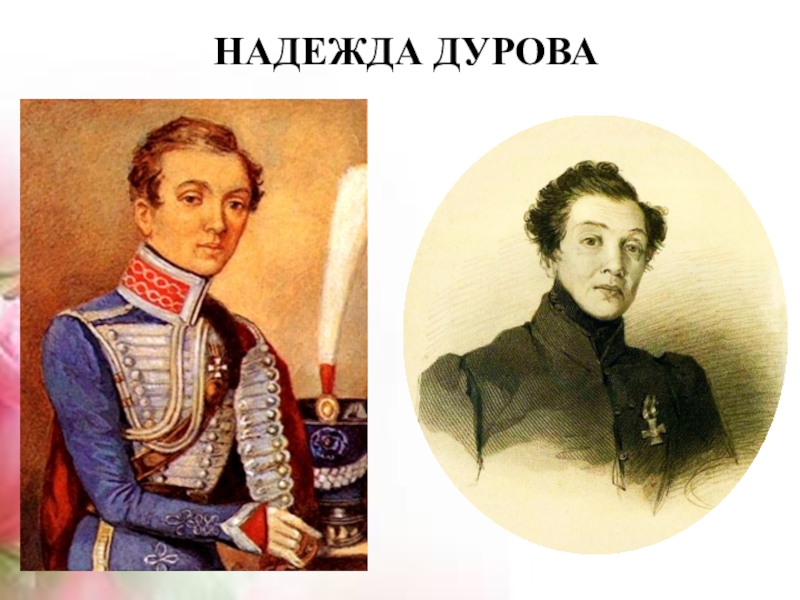 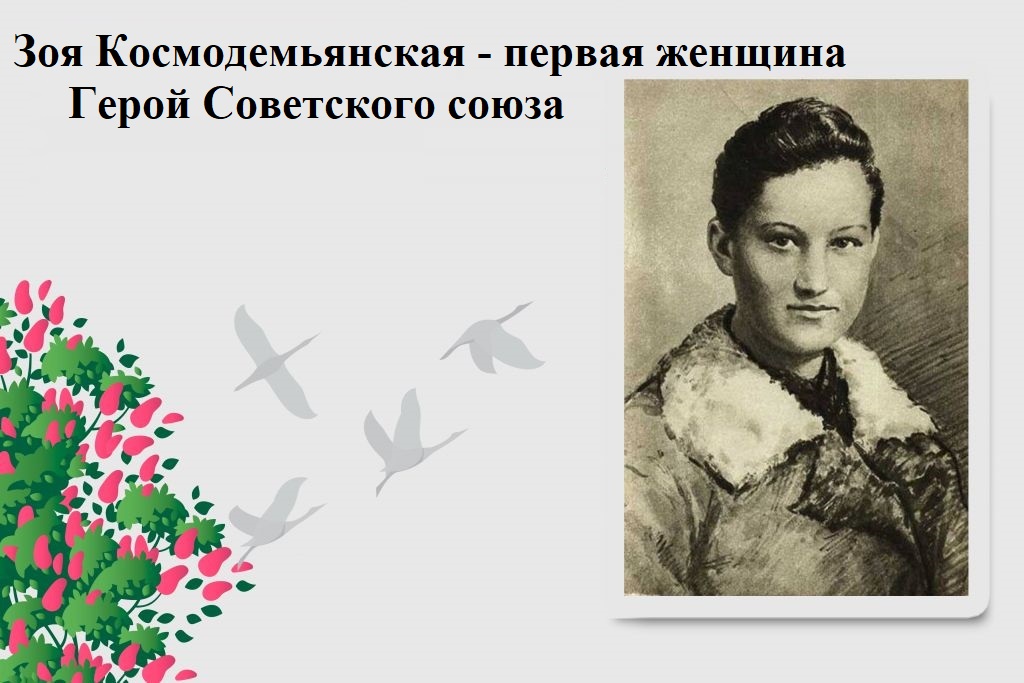 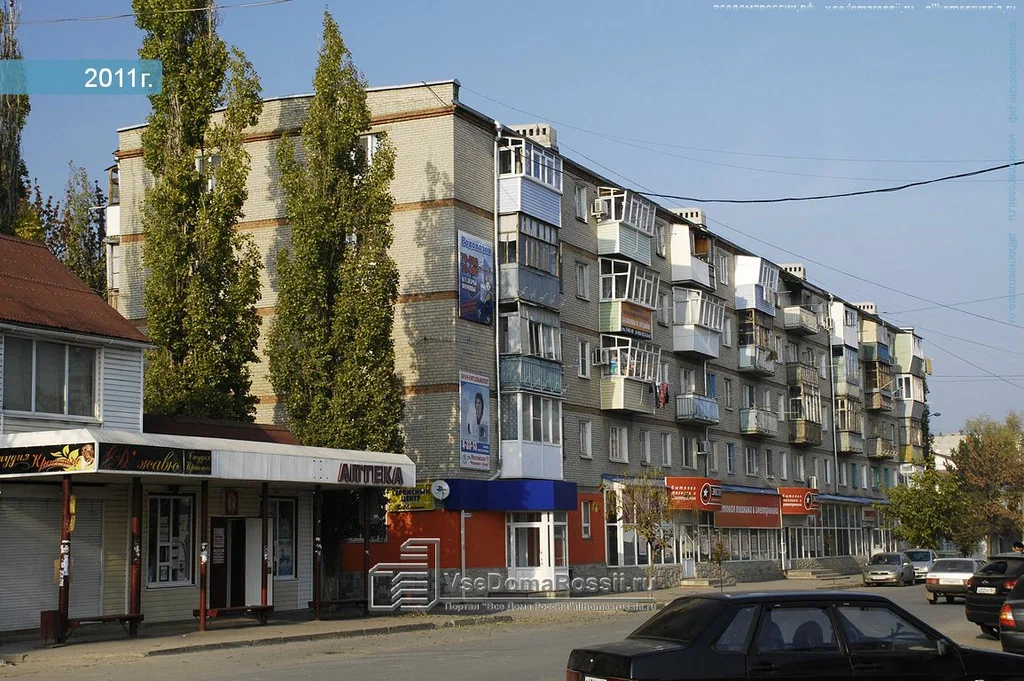 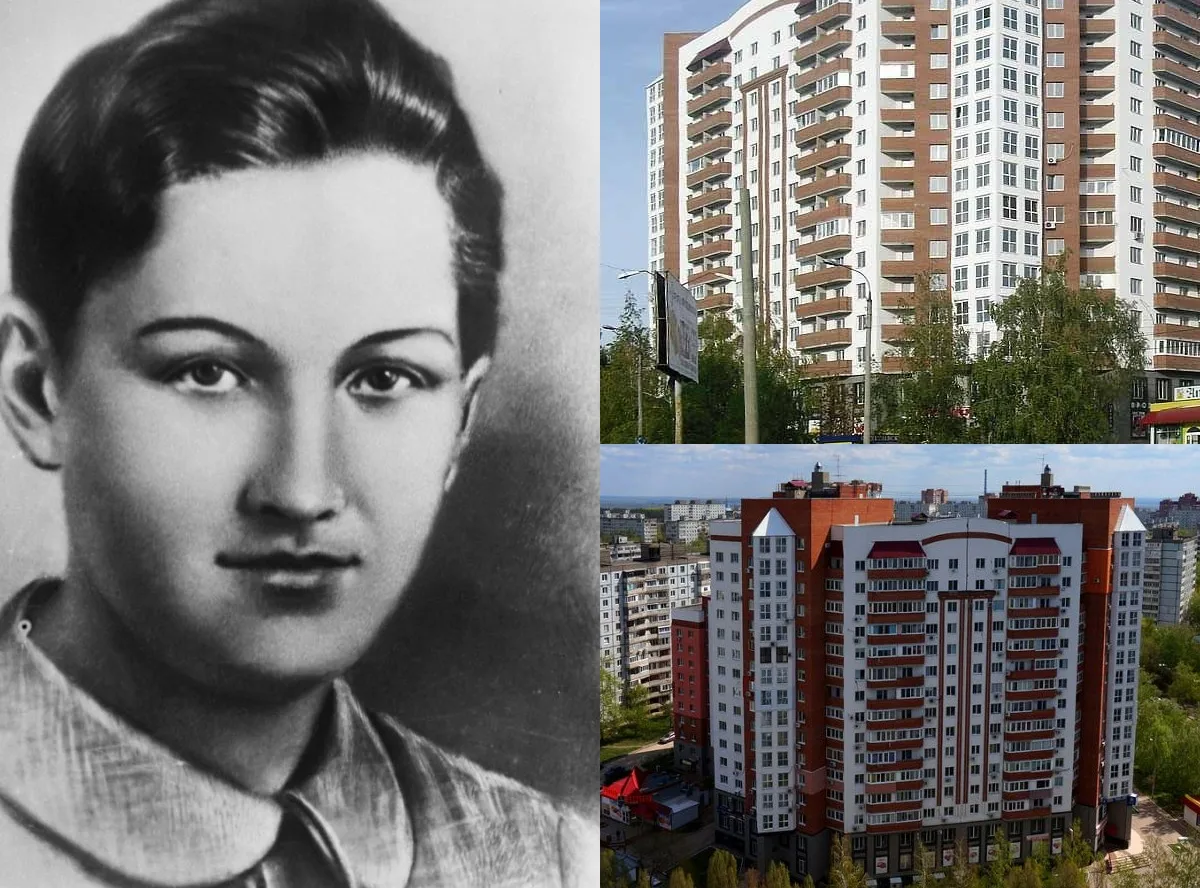 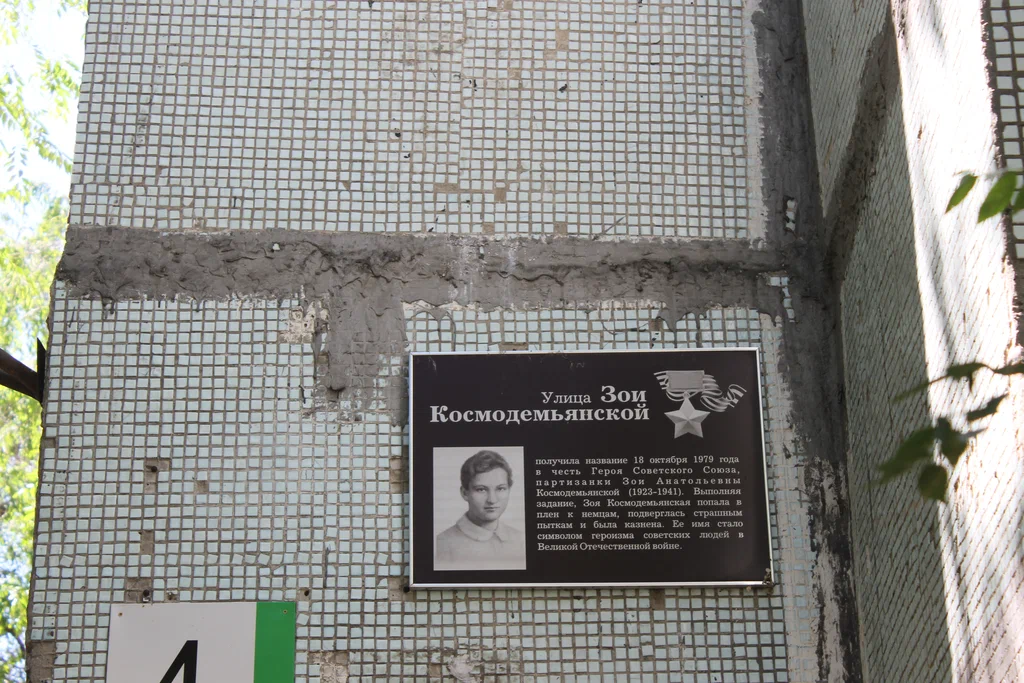 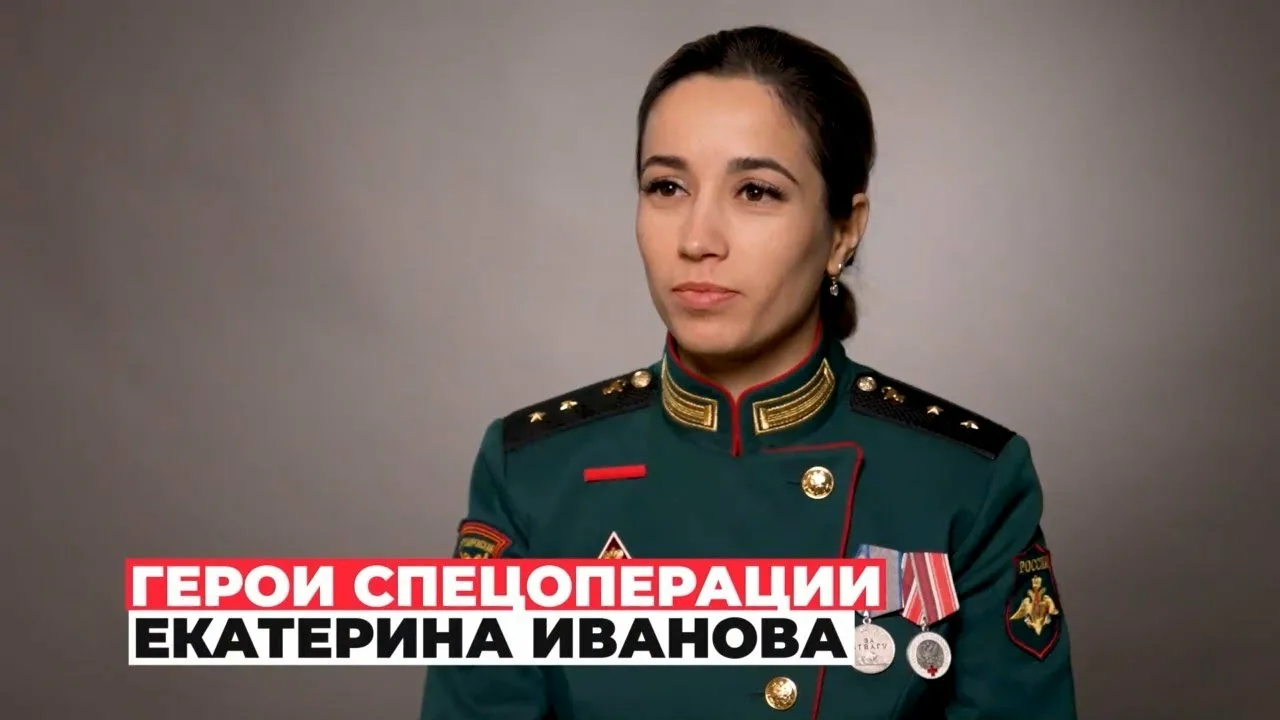 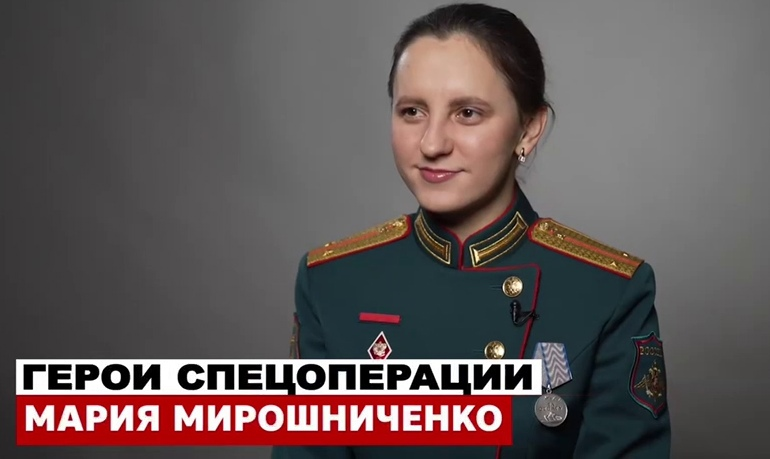